臺南市下營區下營國小
110年度第社區生活營校園輔導活動－「陽光青少年」成果簡報
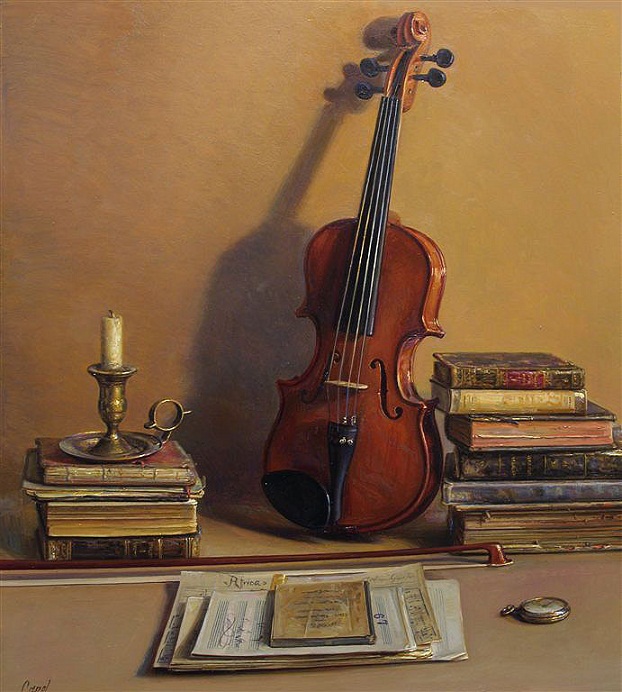 計畫預期效果
1.養成欣賞音樂的習慣與鑑賞能力。
2.培養藝術修養，陶冶高尚情操。3.藉技藝學習，提升挫折容忍力。4.提升家庭功能、強化親子關係。
5.結合本校原有特色團隊，為校園  注入新活力。
6.藉提供演出舞臺予以成就感。
整體效益評估
◎提升學生學習興趣，發展學生多元技能，並以   過往大眾心中認為難窺堂奧的小提琴技藝，增  進學生自信心。◎改善個案情緒控管能力、增進人際關係。
◎學生學習意願轉趨積極。◎擴大開設進階班、初階班、低音部，讓更多  學生受惠。
議題宣導
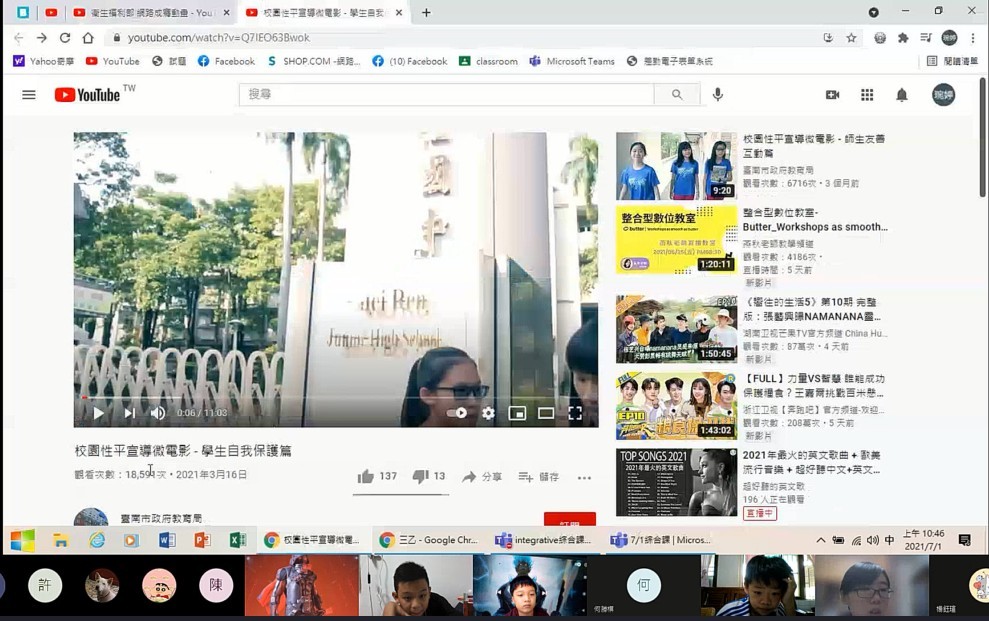 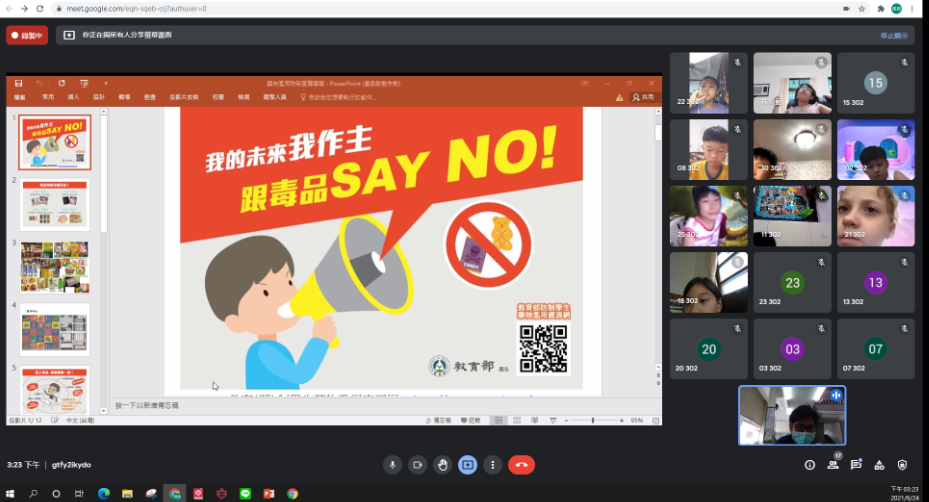 線上授課反毒宣導(110.06.24)。
線上會議進行性平宣導。
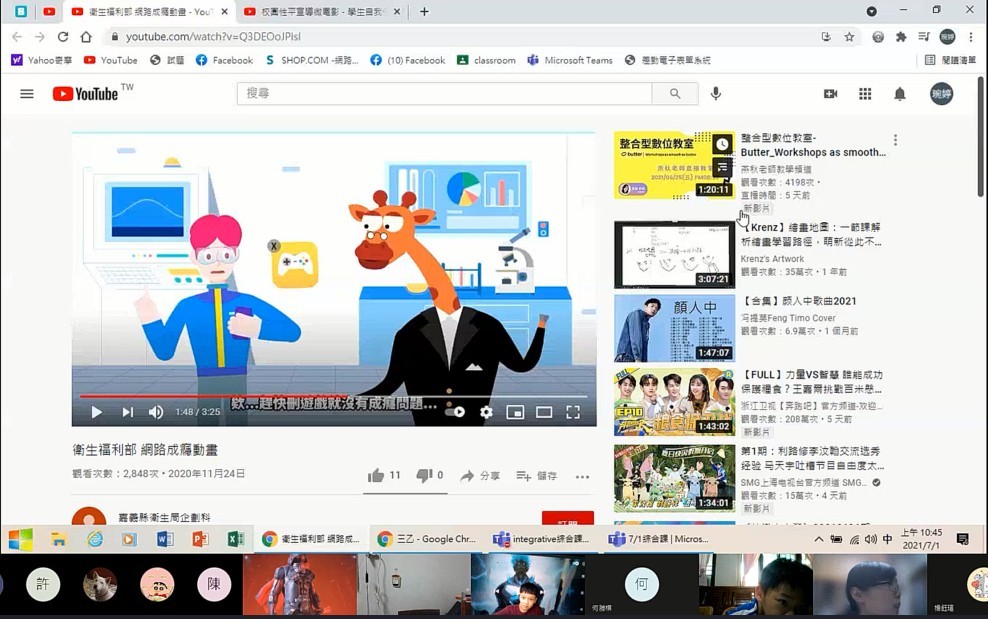 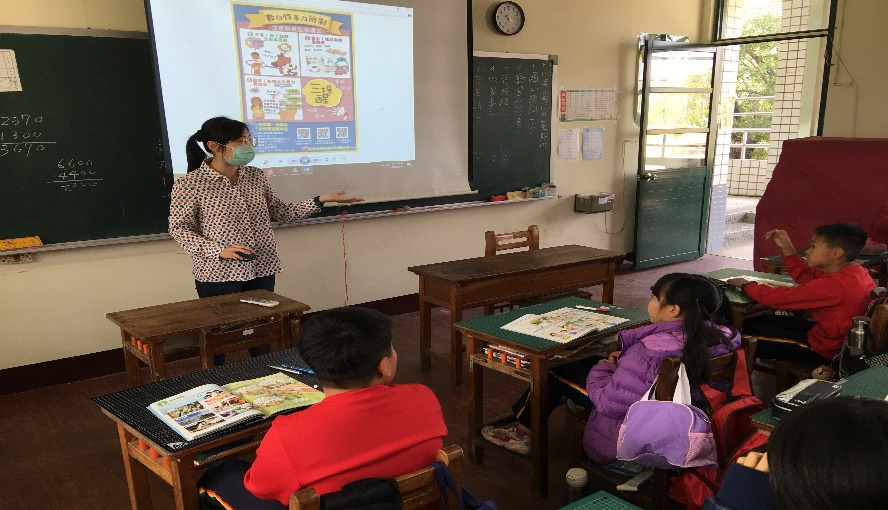 網路心樣貌-網路素養與認知宣導。
數位性別暴力防治宣導。
活動剪影1
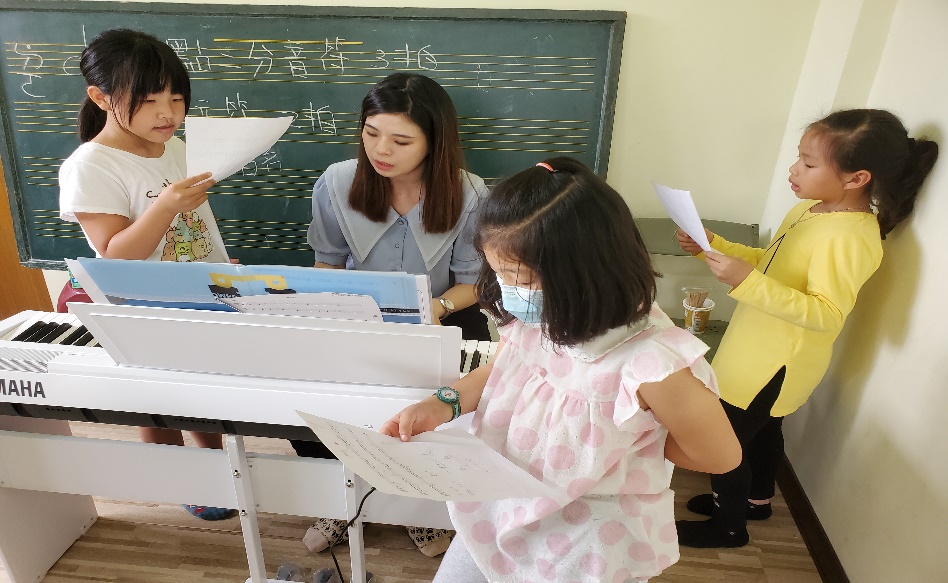 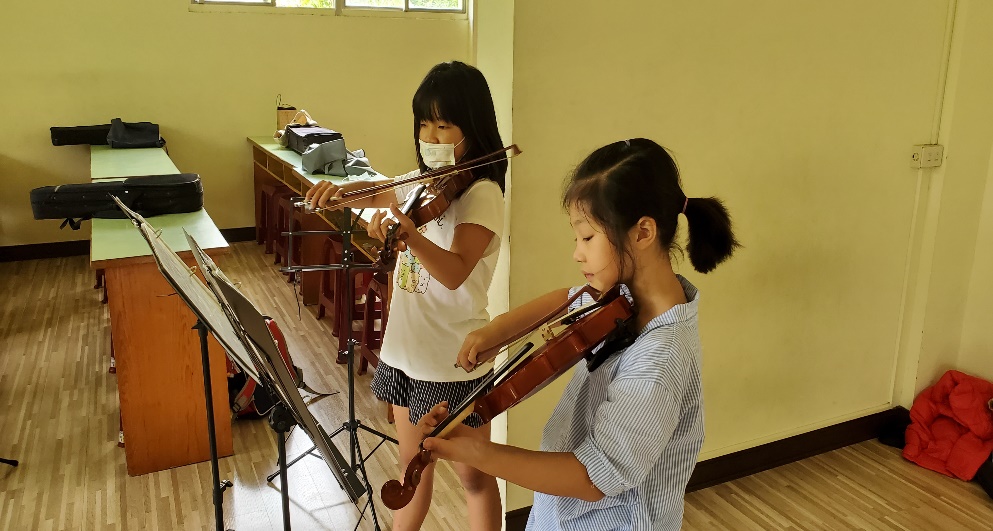 平日的實力積累練習情況。
初階班-雙人合奏練習。
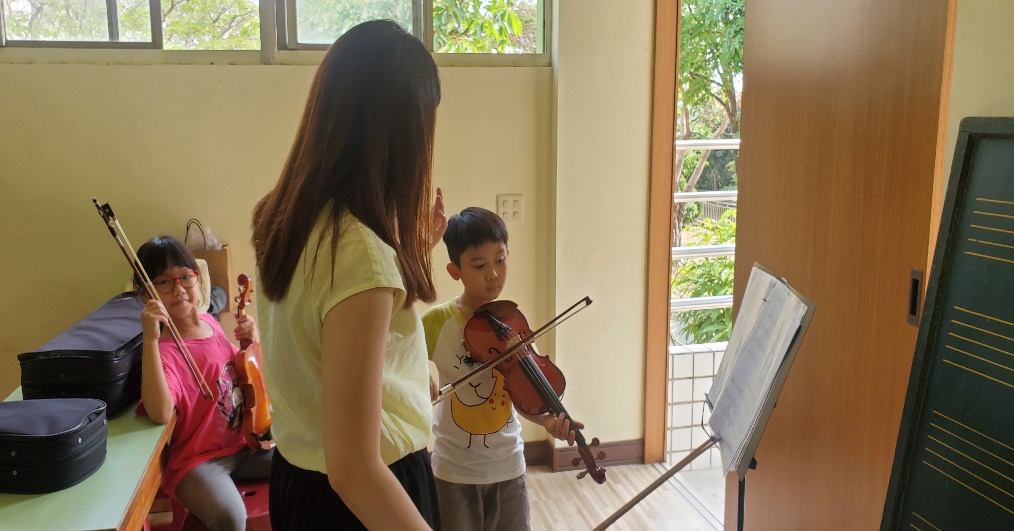 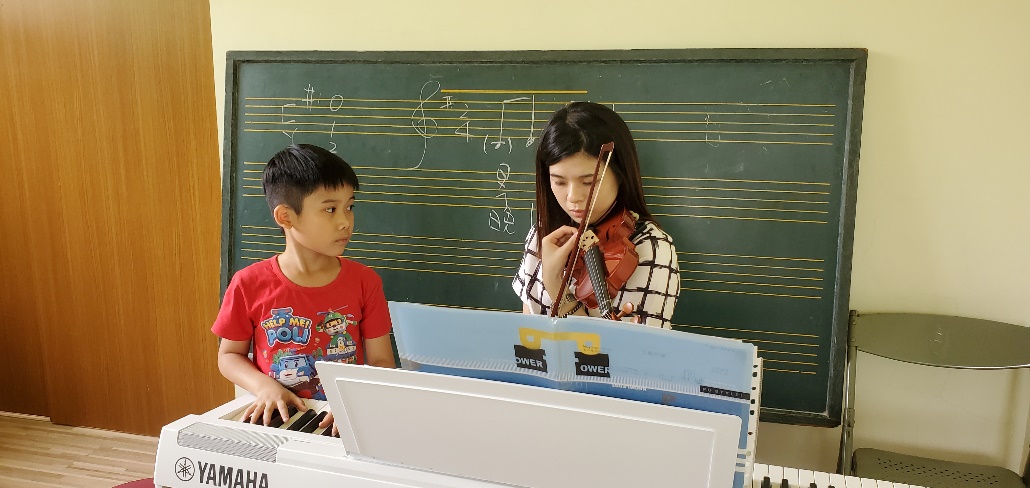 初階班-老師協助調音
初階班-執弓姿勢指導
活動剪影2
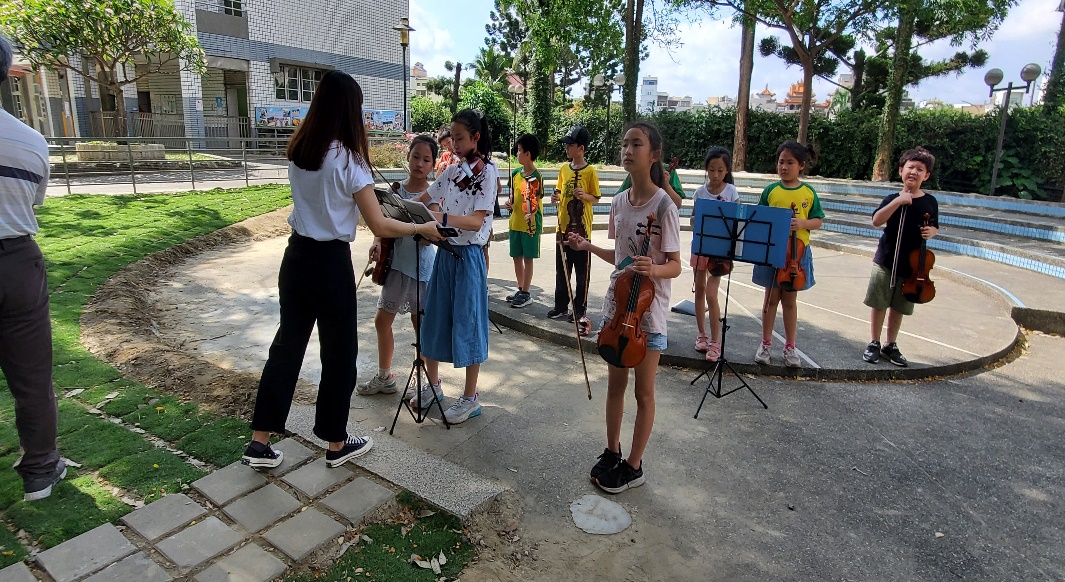 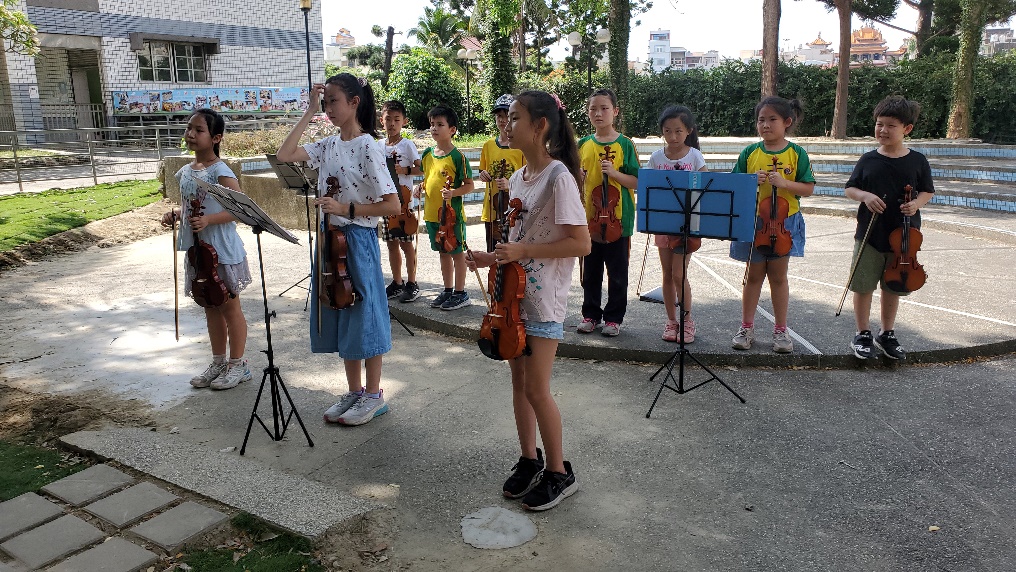 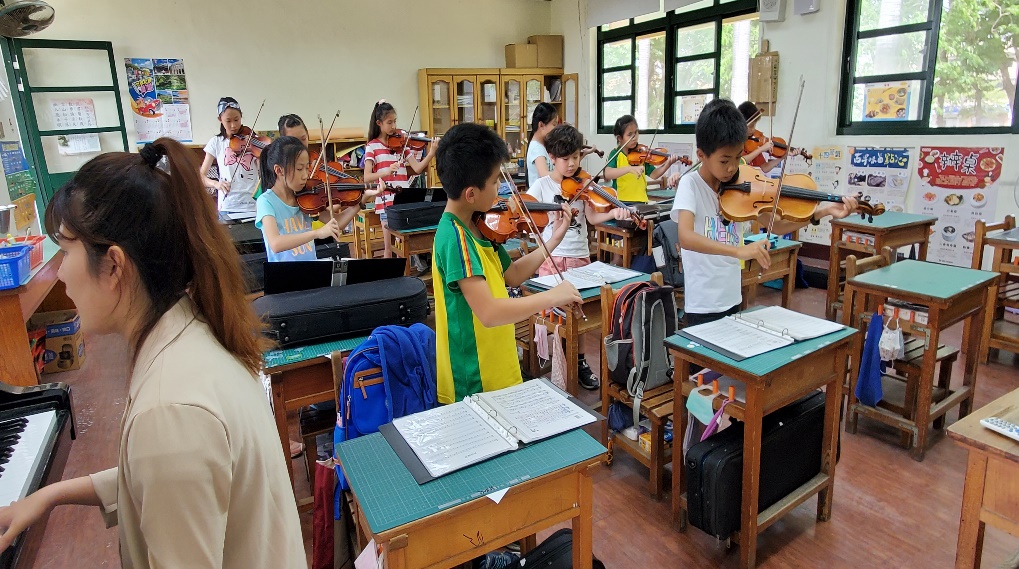 進階班-母親節表演彩排。
進階班-合奏練習。
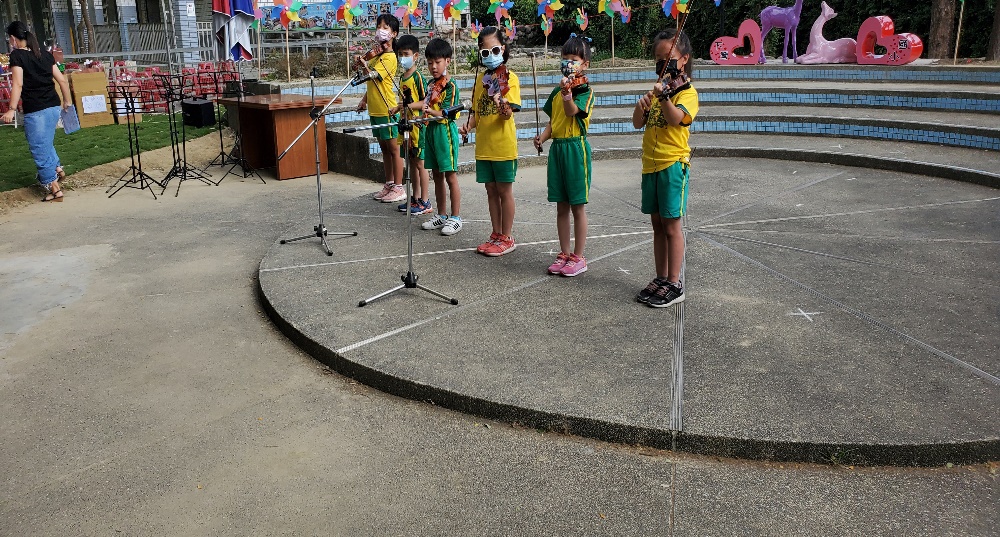 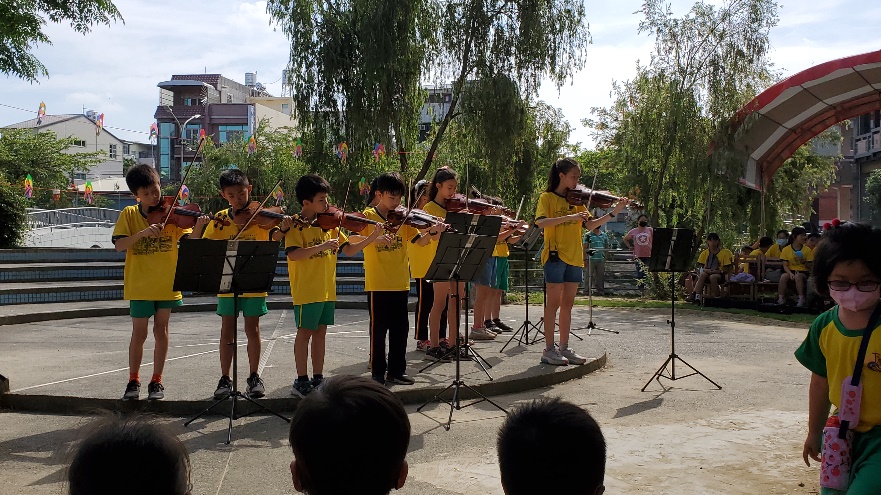 進階班-母親節表演。
初階班-母親節表演。
活動剪影3
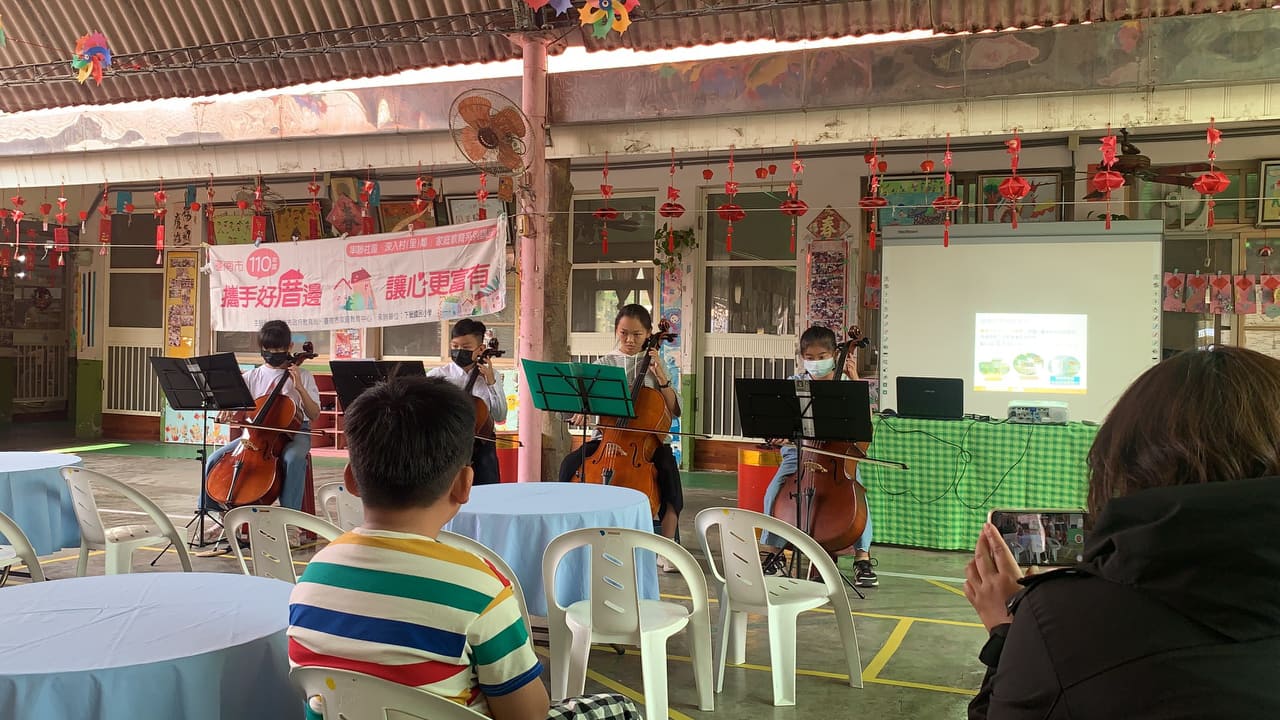 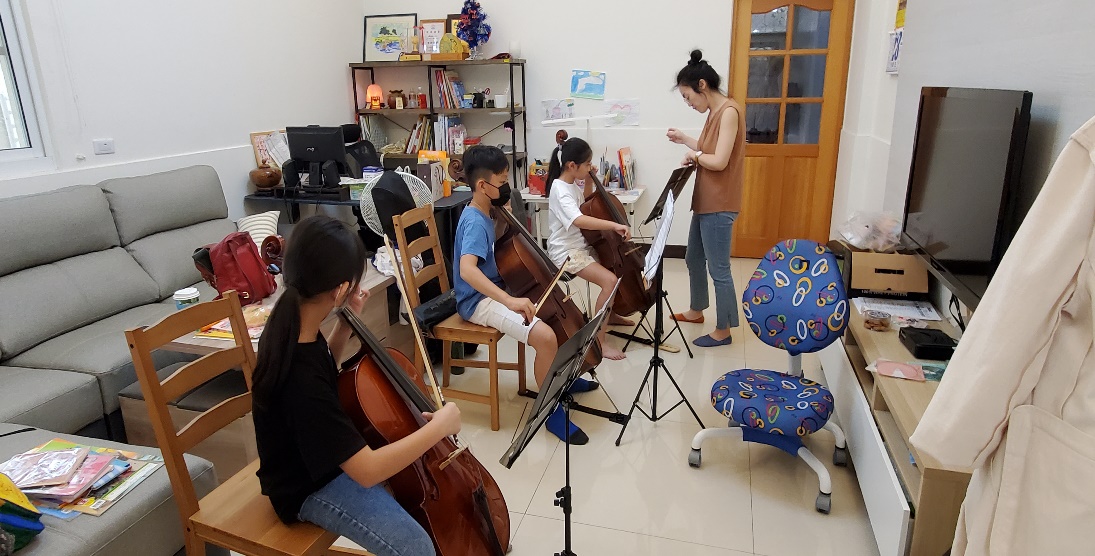 進階班-大提琴練習。
進階班-大提琴社區表演。
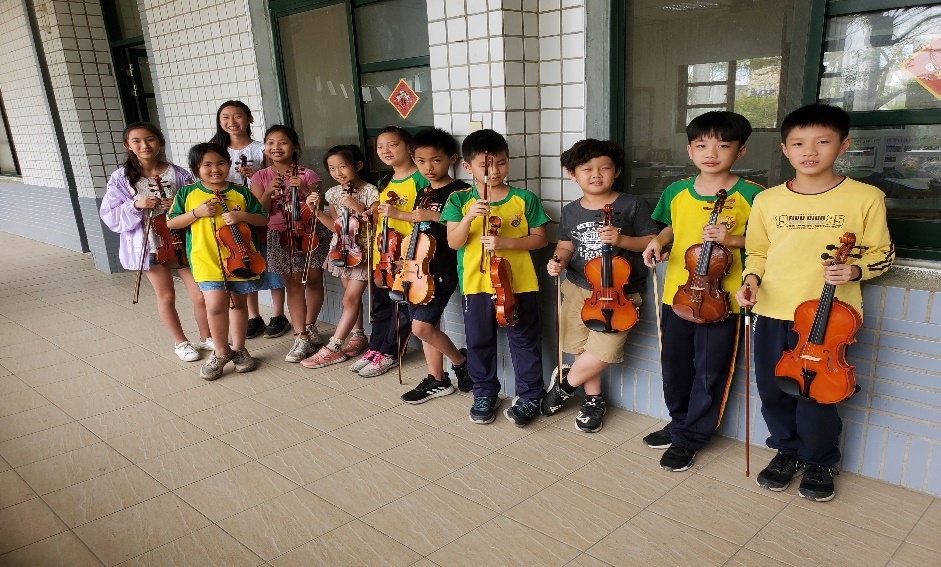 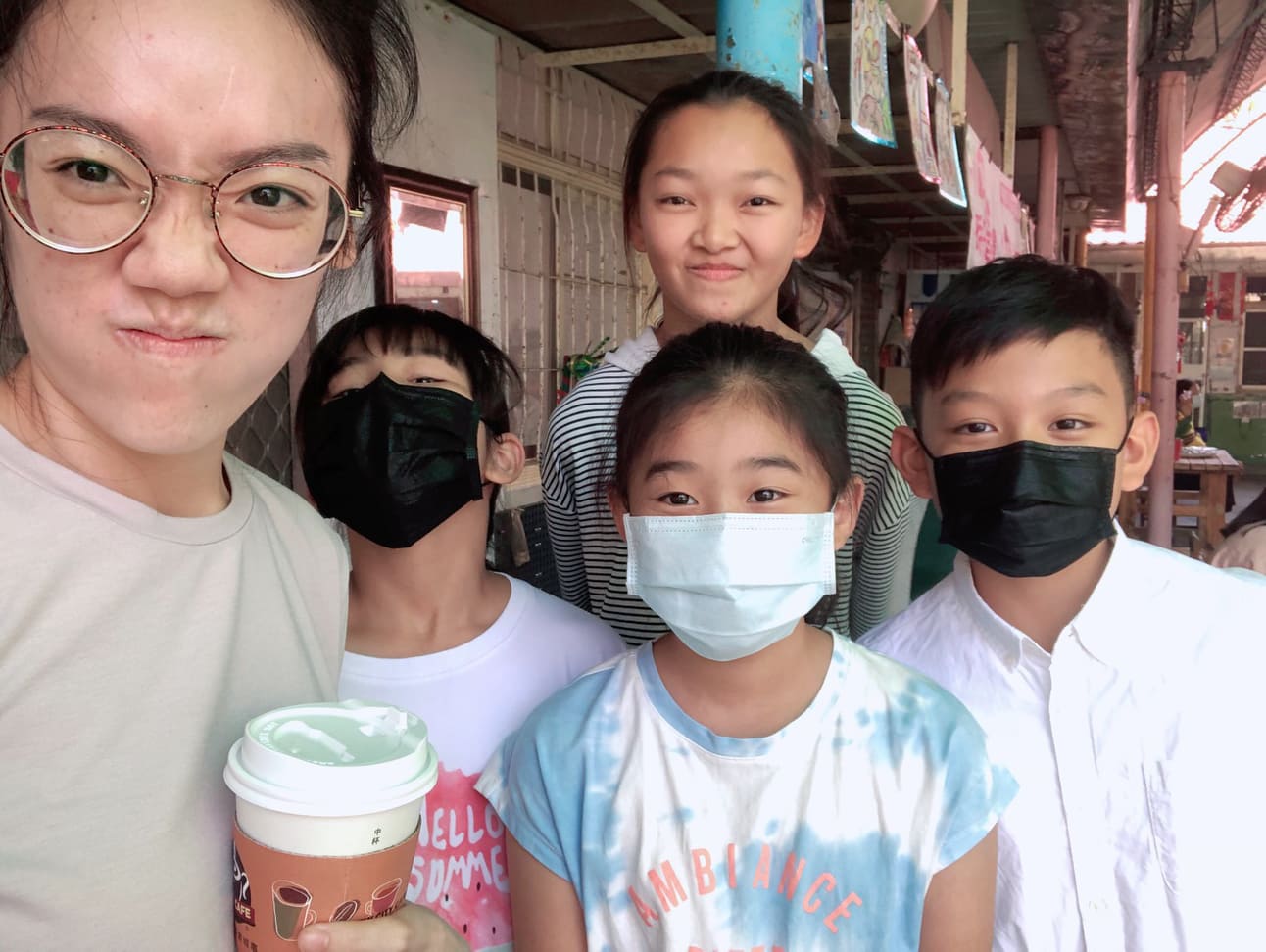 大提琴師生合照。
小提琴班全體合照。